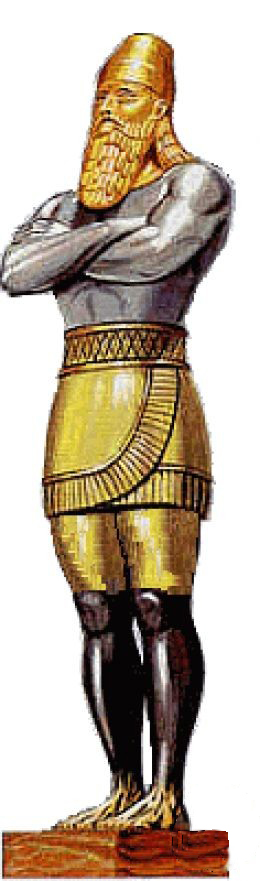 [Speaker Notes: Dan 2: Beeld Nebukadnezar]
Ezra
Daniel
Nehemia
Ezechiel
Babel
Medo-Perzische Rijk
Griekse
Romeinse Rijk
539 v.Chr.
334 v.Chr.
323 v.Chr.
612 v.Chr.
Romeinse Rijk
Messiaans vrederijk
33
476
476
4 v.C.
[Speaker Notes: Dan 2: Wereldrijken.
Iets met voeten… en dan vrederijk
=======
Dan 9: 70e jaarweek
Blijken weken van 7 jaren]
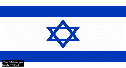 Wederkomst
70e jaarweek
Vredesverbond
Grote Verdrukking
Gruwel, verwoesting
Herstelde Romeinse Rijk
Beest en profeet
Beest en profeet
3½ jaar
3½ jaar
Verbreking
vredesverbond
Armageddon
Tijd, tijden en halve tijd
Offerdienst
1260 dagen
1290 dagen
Israel vlucht naar bergen/woestijn
42 maanden
[Speaker Notes: Dan 9 en 12, Op 12,13,17: invulling 70e jaarweek.]
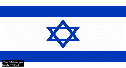 Ezra
Daniel
Nehemia
Ezechiel
Babel
Medo-Perzische Rijk
Griekse
Romeinse Rijk
539 v.Chr.
334 v.Chr.
323 v.Chr.
612 v.Chr.
Wederkomst
7 jaar
1000 jaar
70e jaarweek
Gemeente
Vredesverbond
Grote Verdrukking
Messiaans vrederijk
Herstelde Romeinse Rijk
Romeinse Rijk
Messiaans vrederijk
3½ jaar
3½ jaar
33
476
476
4 v.C.
[Speaker Notes: Nebukadnezar, 70e jaarweek en Openbaring schuiven in elkaar.
Op 4-9 = 70e jaarweek van Daniel.
In de juiste tijdsverhoudingen.
Onderbreking = periode van De Gemeente. In OT geheimenis, wordt overgeslagen, nergens genoemd.]
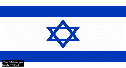 Zach 14:4,5 ?
Eeuwig-
heid
Wederkomst
70e jaarweek
Vredesverbond
Grote Verdrukking
1000-jarig
Vrederijk
Herstelde Romeinse Rijk
3½ jaar
3½ jaar
Finale oorlog
Eind-oordeel
Nieuwe hemel
Nieuwe aarde
Vredesverbond
met Israel
Verbreking
vredesverbond
Armageddon
Tijd, tijden en halve tijd
Offerdienst
1260 dagen
Gog uit Magog
Israel vlucht naar bergen/woestijn
42 maanden
Beest en profeet
(Antichrist)
[Speaker Notes: Op 19: 1000-jarig vrederijk
Satan veroordeeld
Eindoordeel
Eeuwigheid
Om compleet te maken: Ez 38,39, Gog uit Magog]
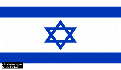 Ezra
Daniel
Nehemia
Ezechiel
Babel
Medo-Perzische Rijk
Griekse
Romeinse Rijk
539 v.Chr.
334 v.Chr.
323 v.Chr.
612 v.Chr.
Gemeente
Romeinse Rijk
NU
33
70
476
476
4 v.C.
[Speaker Notes: Gemeente
Rom 11: Israel houdt op te bestaan]
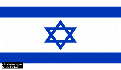 Zach 14:4,5 ?
Eeuwig-
heid
Opname Gemeente
Wederkomst
70e jaarweek
Gemeente
Vredesverbond
Grote Verdrukking
1000-jarig
Vrederijk
Herstelde Romeinse Rijk
3½ jaar
3½ jaar
NU
1948
Finale oorlog
Eind-oordeel
Nieuwe hemel
Nieuwe aarde
Vredesverbond
met Israel
Verbreking
vredesverbond
Armageddon
Tijd, tijden en halve tijd
Offerdienst
Gog uit Magog
1260 dagen
Israel vlucht naar bergen/woestijn
42 maanden
Beest en profeet
(Antichrist)
[Speaker Notes: Opname Gemeente
Wij hier.
Bijzonder: Israel bestaat alweer.
Herstelde Romeinse Rijk in aanloopfase.
Er zijn geen bijzondere gebeurtenissen die nog in vervulling moeten gaan voordat de Opname van de Gemeente kan plaatsvinden.]
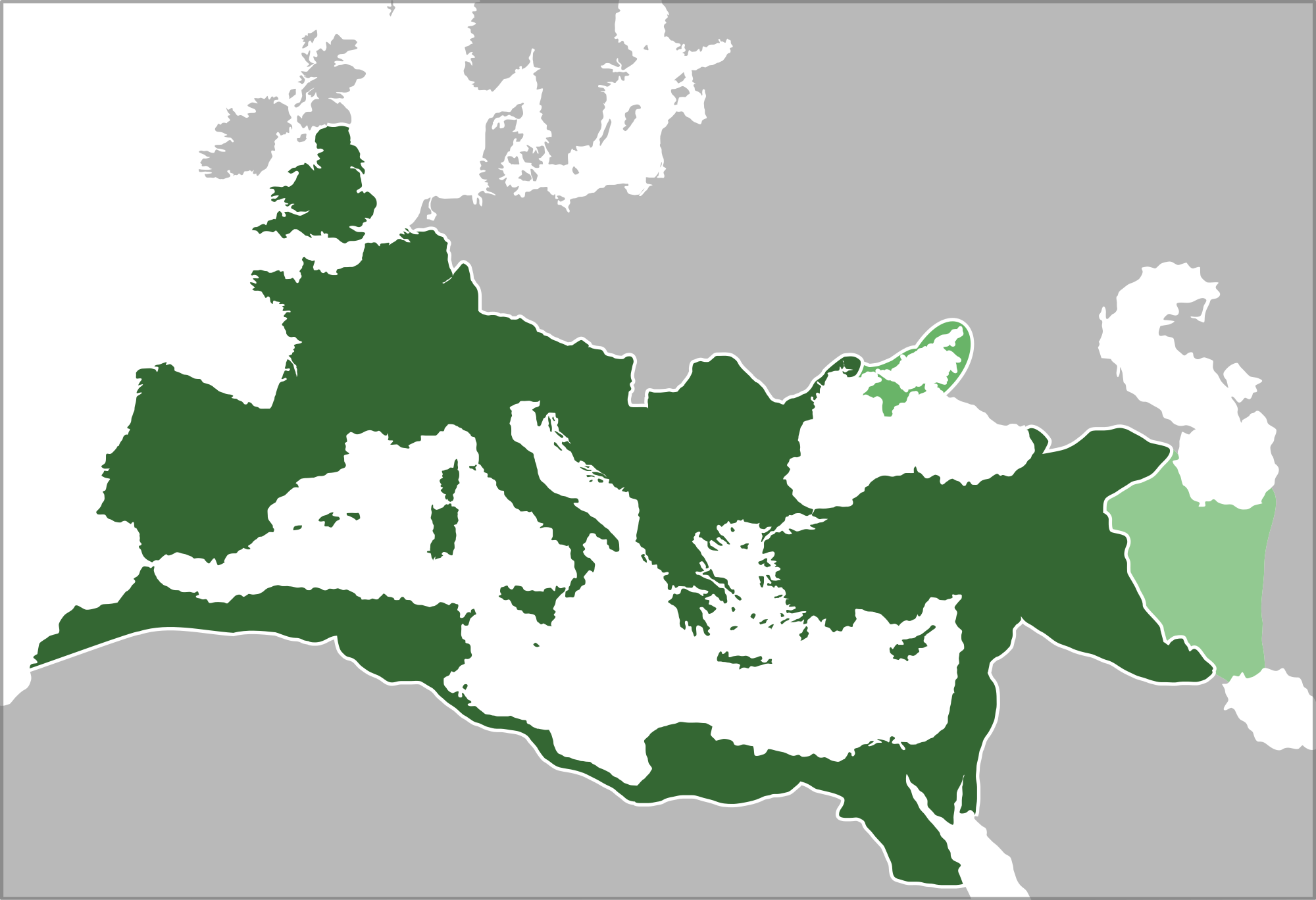 [Speaker Notes: Romeinse Rijk in grootste omvang.
EU?
Islamitisch?
Mediterrane Unie?]
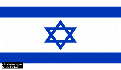 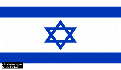 Ezra
Daniel
Nehemia
Ezechiel
Egypte
Assyrie
Babel
Medo-Perzische Rijk
Griekse
Romeinse Rijk
539 v.Chr.
334 v.Chr.
323 v.Chr.
612 v.Chr.
Gemeente
Romeinse Rijk
Islamitisch Kalifaat  Ottomaanse Rijk
33
70
476
476
1453
1922
1948
4 v.C.
[Speaker Notes: Op 17:11: En het beest, dat was en niet is, is zelf ook de achtste.
Egypte, Assyrie.
In de onderbreking, tijd van geheimenis, nog een groot rijk geweest: Ottomaanse Rijk
Herstelde Romeinse Rijk is 8e. Zit eraan te komen.
Israel is er al.]
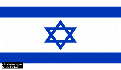 Eeuwig-
heid
Opname Gemeente
Wederkomst
70e jaarweek
Gemeente
Vredesverbond
Grote Verdrukking
1000-jarig
Vrederijk
Herstelde Romeinse Rijk
3½ jaar
3½ jaar
NU
1948
Finale oorlog
Eind-oordeel
Nieuwe hemel
Nieuwe aarde
Vredesverbond
met Israel
Verbreking
vredesverbond
Armageddon
Beest en profeet
(Antichrist)
Tijd, tijden en halve tijd
Offerdienst
1260 dagen
Gog uit Magog
Israel vlucht naar bergen/woestijn
6 zegels
42 maanden
144.000 verzegelden
6 bazuinen
Begin der weeën
6 schalen
[Speaker Notes: De eindtijd compleet]